I know not how the Spirit moves,
Convincing men of sin, 
Revealing Jesus thru the Word,
Creating Faith in Him

But I know Whom I have believed, 
And am persuaded that He is able 
To keep that which I’ve committed 
Unto Him against that day
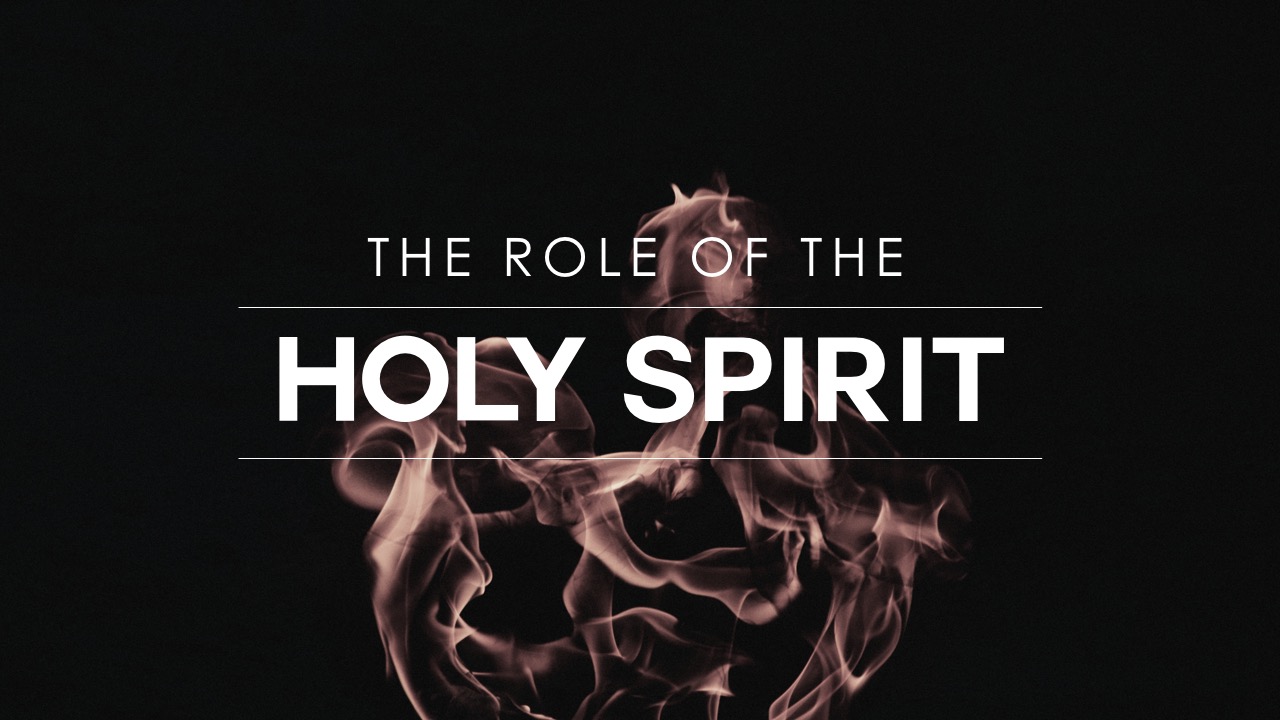 In Jesus’s Earthly Ministry
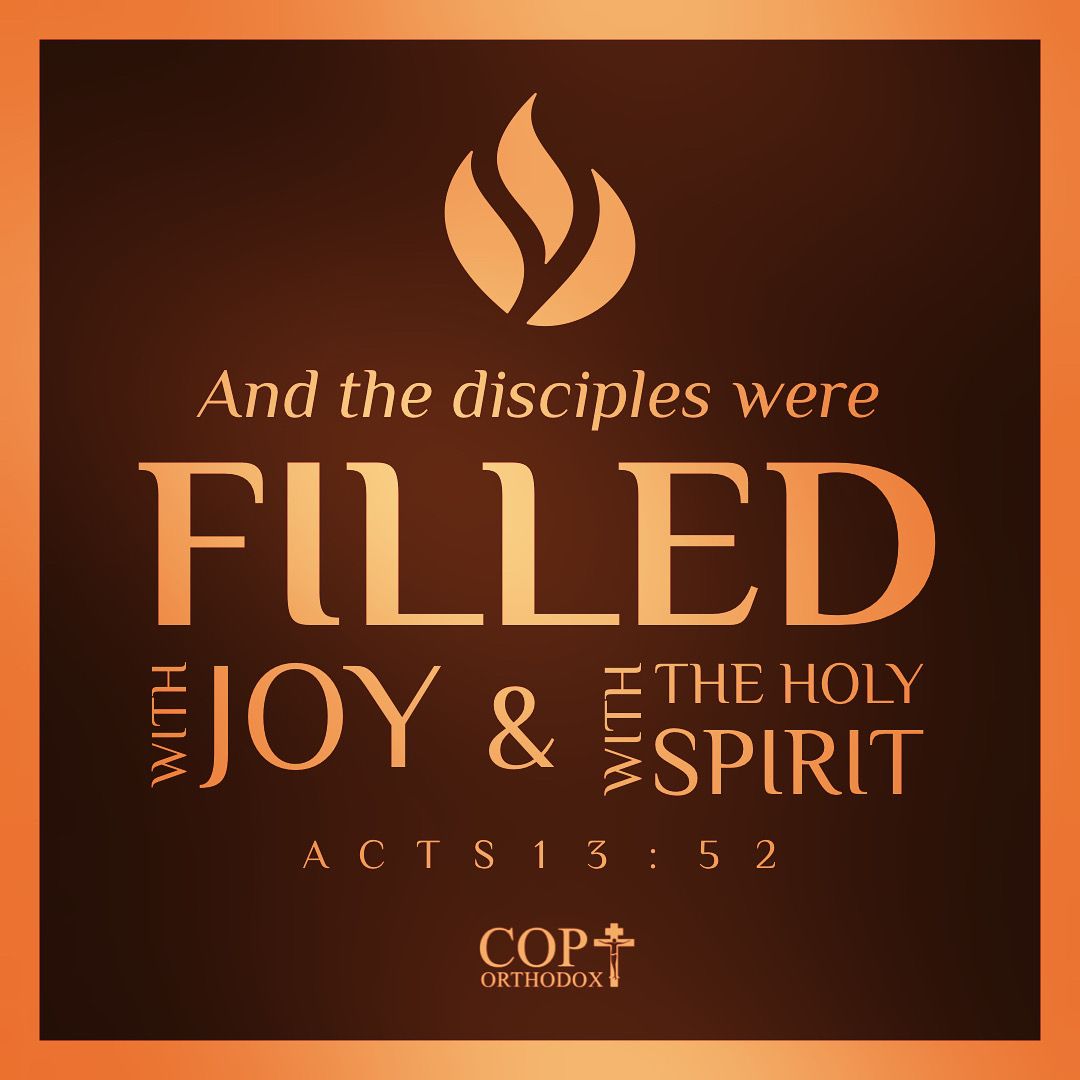 Conceived (Mt 1:18, 20; Lk 1:35)
Descended on Him (Lk 3:21-22)
Temptation (Lk 4:1)
Rejoicing (Lk 10:21)
Acts 10:38
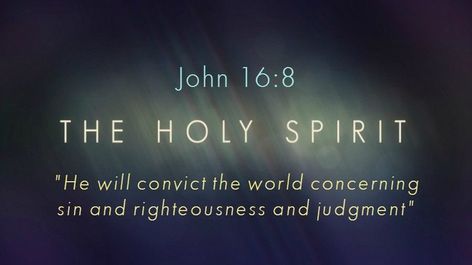 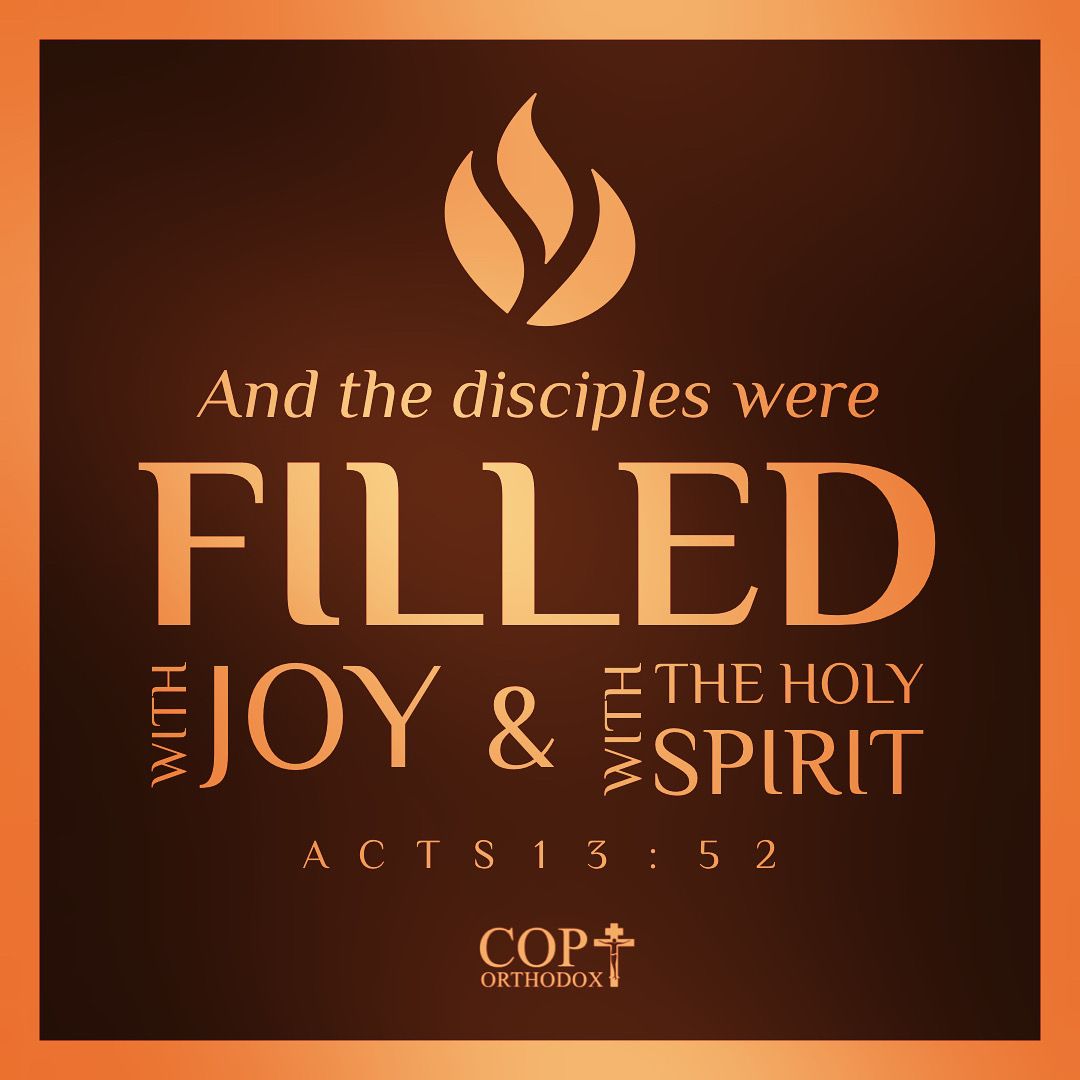 Convicts world of Sin
John 16:8-11
Acts 2
1 Cor 12:3
Song: I know whom I have Believed
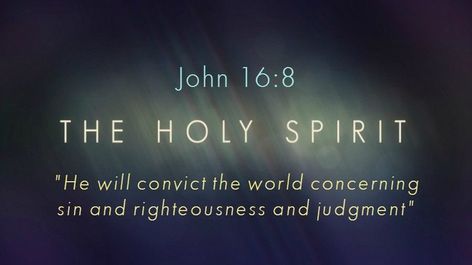 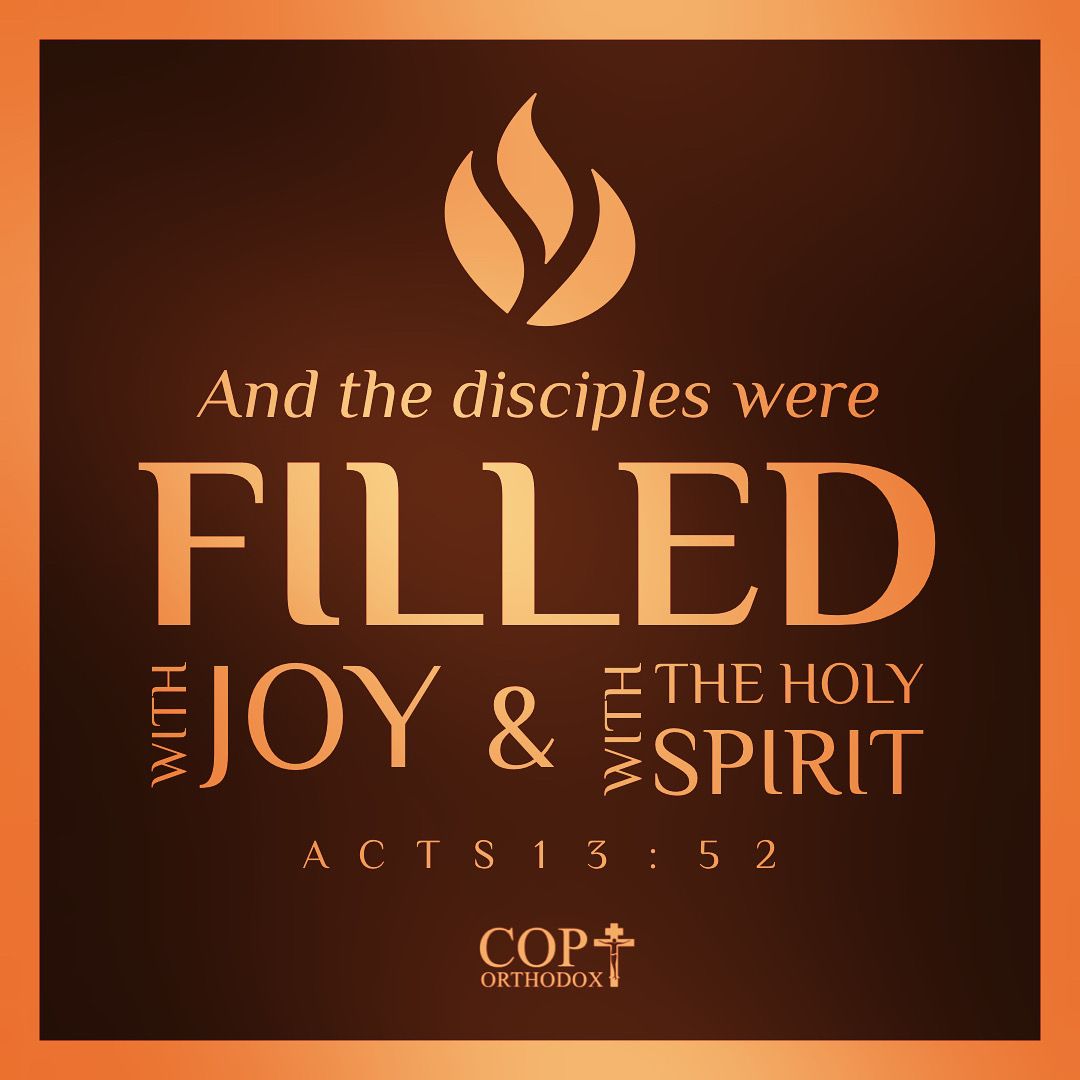 Prayer Life
Rom 8:26-27
Jude 20
Romans 15:30
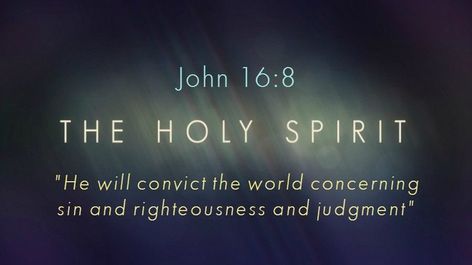 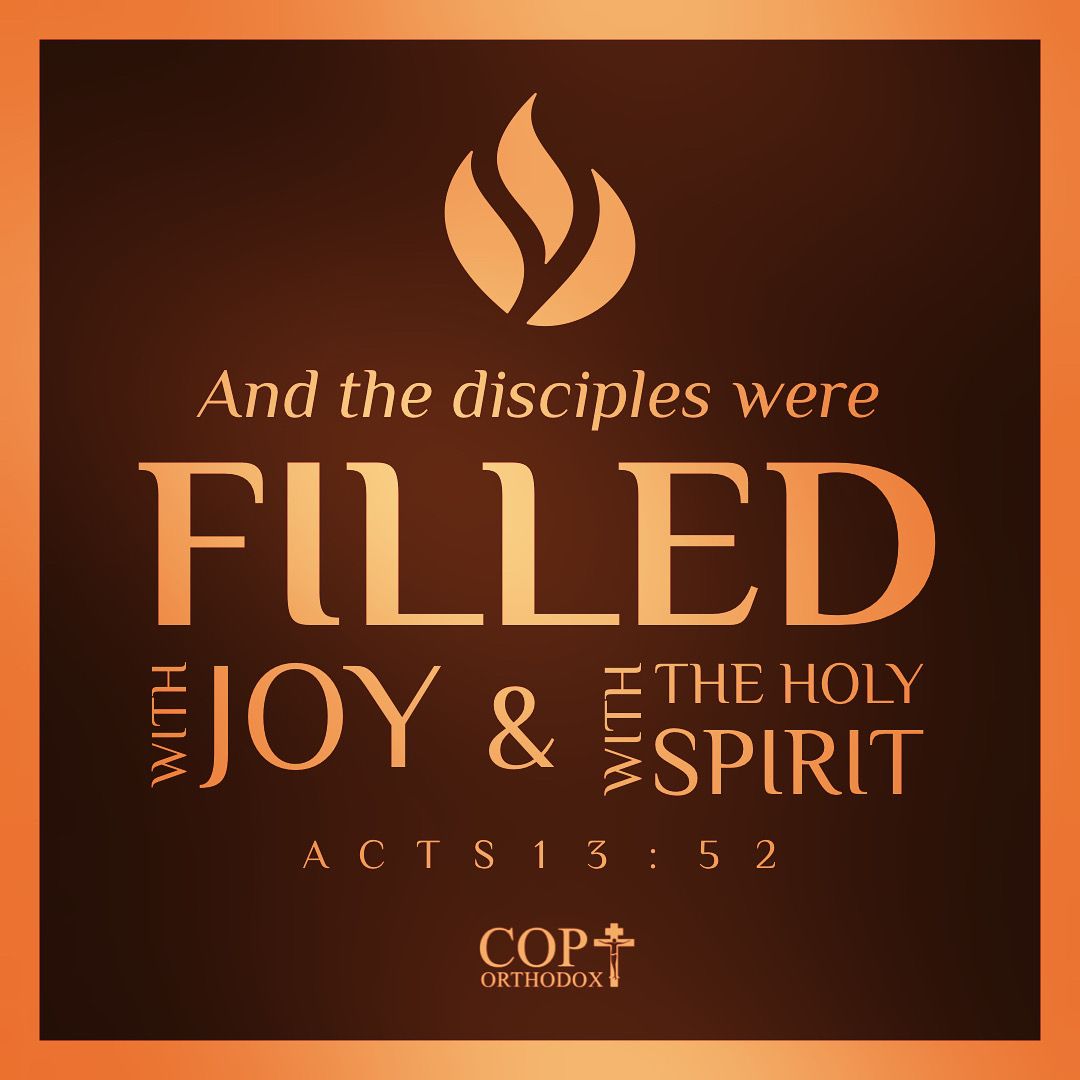 Joy
Lk 10:21
Acts 13:52
Rom 14:17
Rom 15:13
1 Thess 1:6
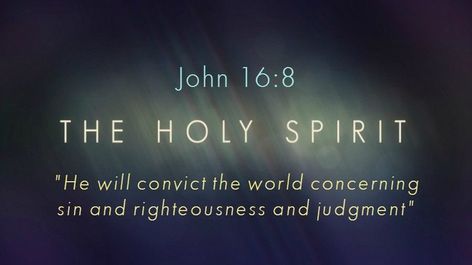 Does the Holy Spirit Dwell in us?
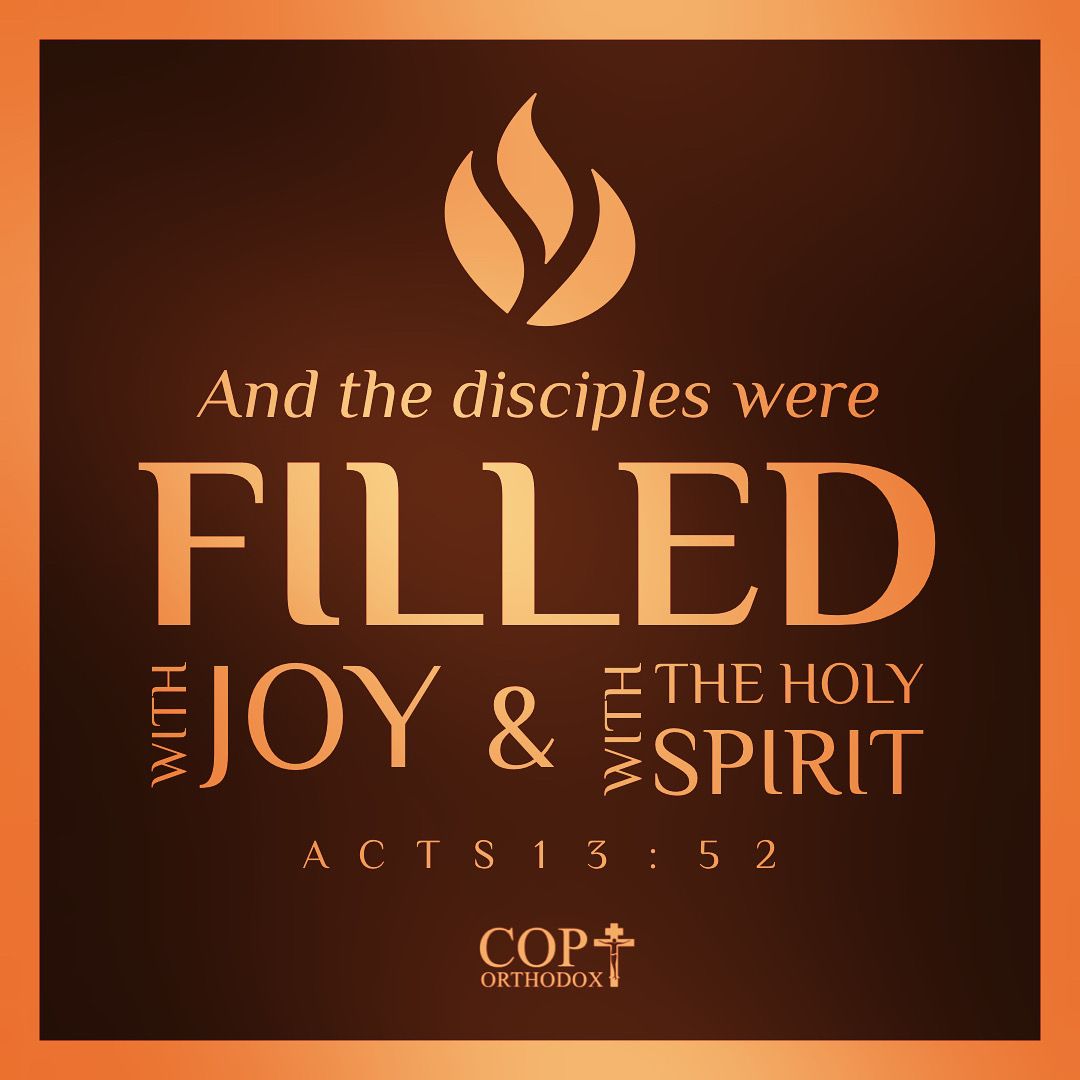 Acts 2:38-39
Rom 8:9-11
1 Cor 3:16
1 Cor 6:19
Eph 5:18
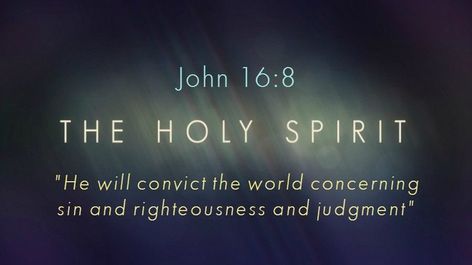 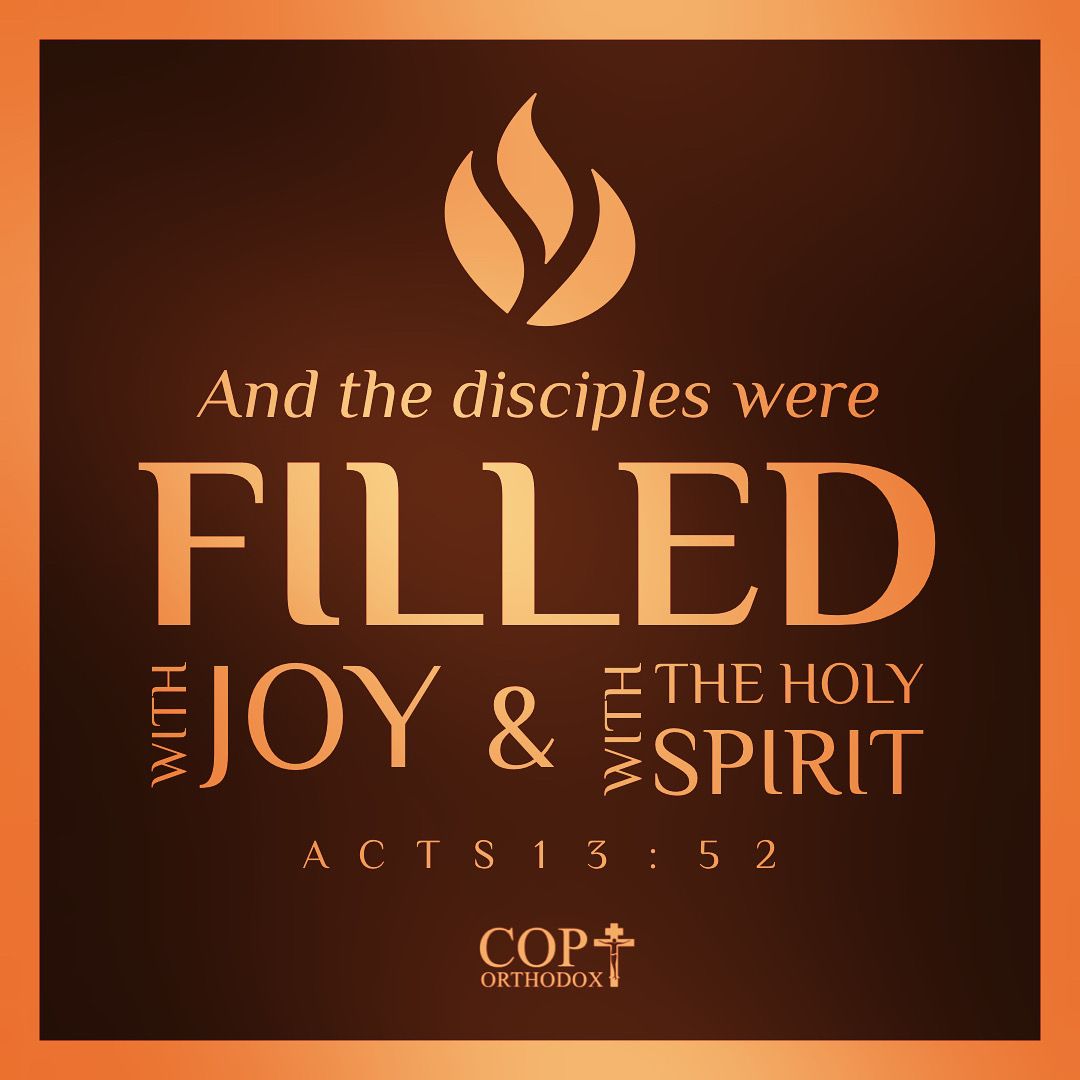 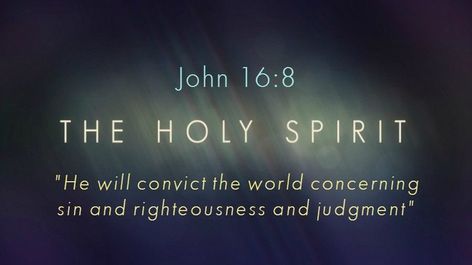 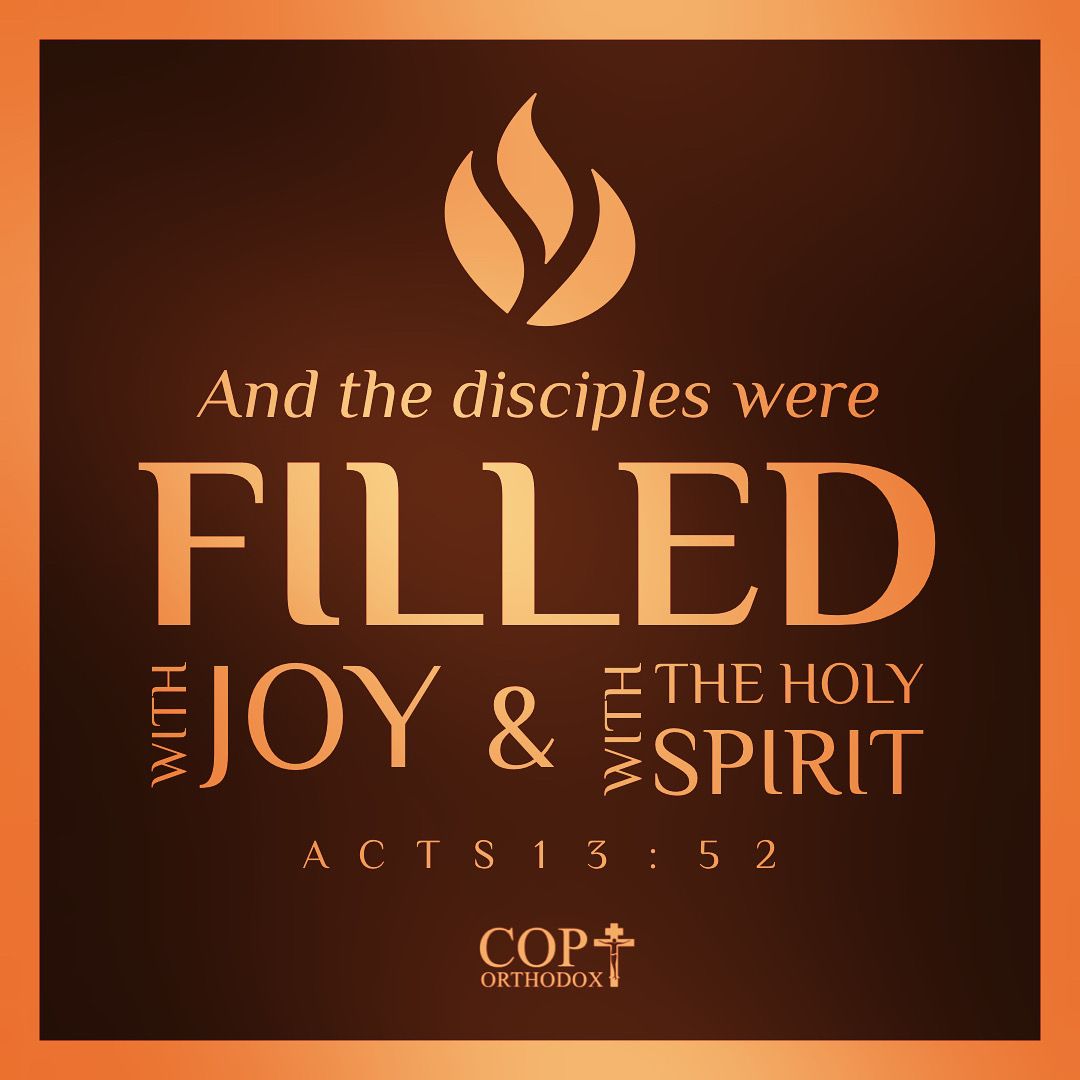 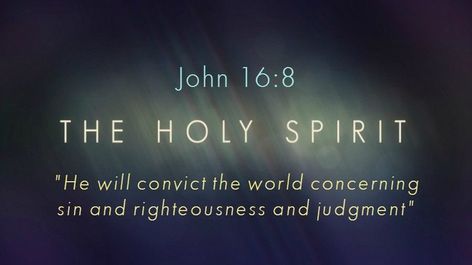 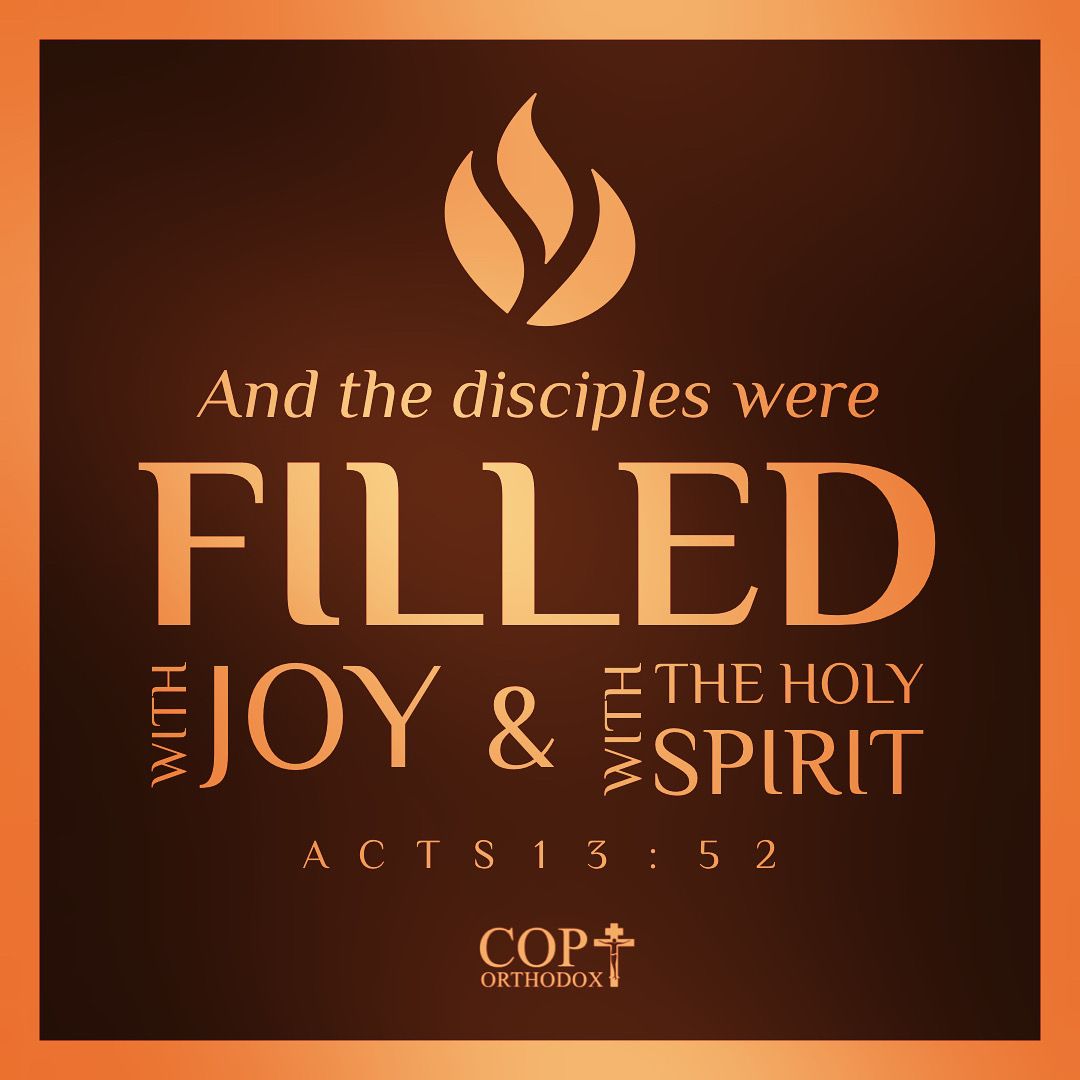 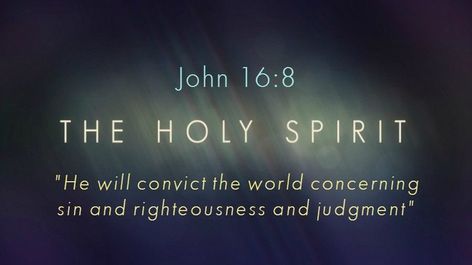 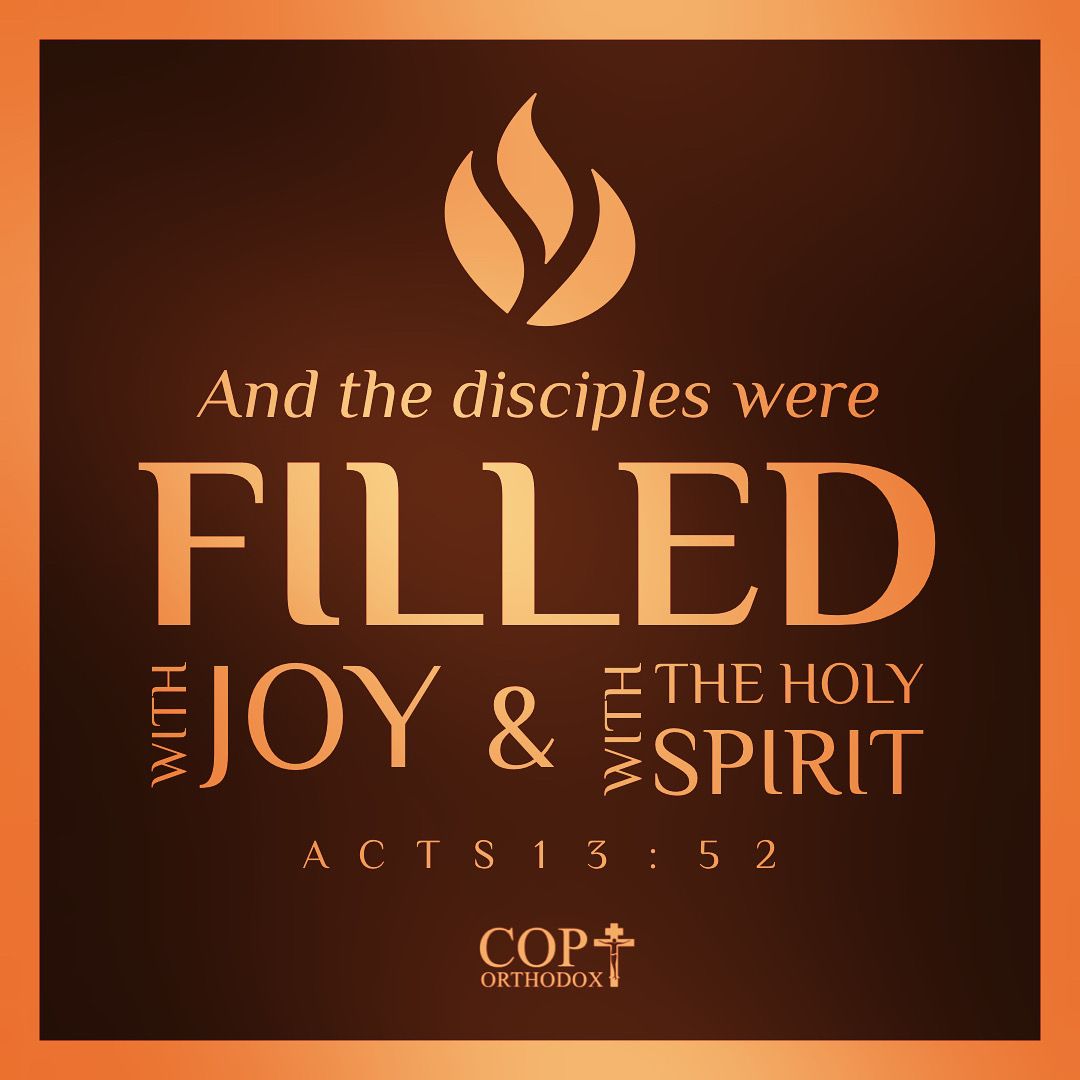 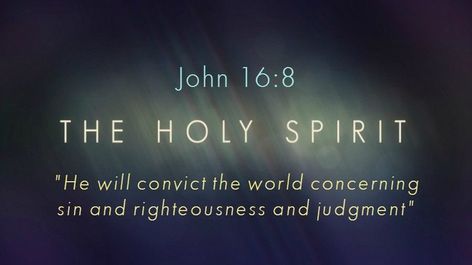